Keski-Suomen hyvinvointialue
Hyvinvointi. Terveys. Turvallisuus.
#hyvaks #hyväarkikaikille
Hyvinvointialue uudistus
Suomen historian yksi merkittävimmistä hallinnollisista uudistuksista
Eduskunta hyväksyi uudistuksen lainsäädännön 23.6.2021
Hyvinvointialueet perustettiin 1.7.2021
21 hyvinvointialuetta ja Helsinki
1.1.2023 vastuu sosiaali- ja terveydenhuollon sekä pelastustoimen järjestämisestä siirtyy kunnilta ja kuntayhtymiltä hyvinvointialueille
1.7.2021 – 31.12.2022 välisenä aika valmistellaan hyvinvointialueen hallintoa, päätöksentekoa sekä palveluiden järjestämisvastuun siirtoa
Hyvinvointialueen tehtäviä
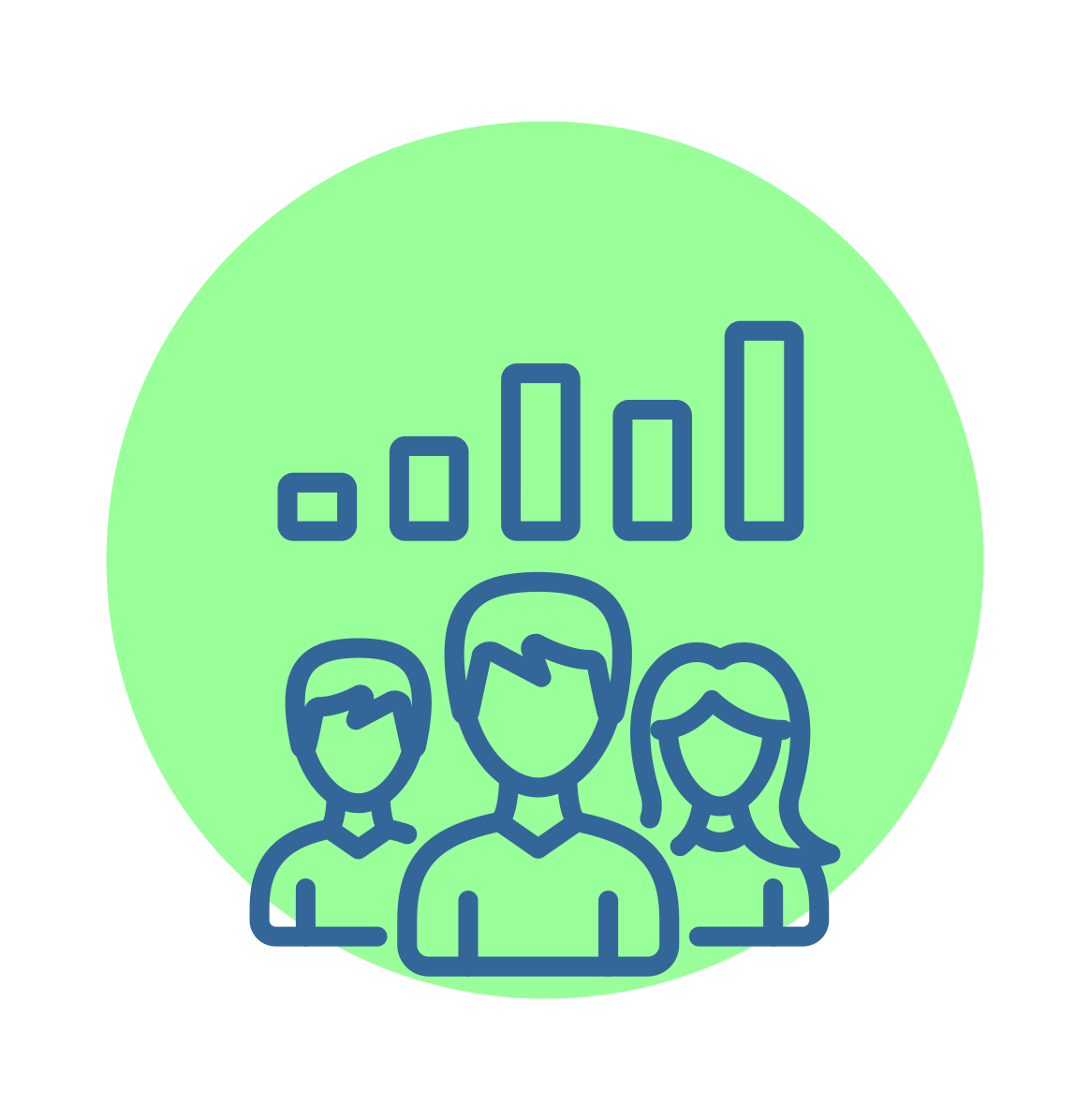 Perusterveydenhuolto
Erikoissairaanhoito
Sosiaalihuolto
Lasten, nuorten ja perheiden palvelut
Työikäisten palvelut
Mielenterveys- ja päihdepalvelut
Vammaispalvelut
Oppilas- ja opiskelijahuolto
Hyvinvoinnin ja terveyden edistäminen
Pelastustoimi
Uudistuksen tavoitteet
Turvata yhdenvertaiset ja laadukkaat sosiaali-, terveys- ja pelastustoimenpalvelut kaikille keskisuomalaisille
Parantaa palvelujen saatavuutta ja saavutettavuutta
Kaventaa alueen hyvinvointi-ja terveyseroja
Vastata ikääntymisen ja syntyvyyden laskun aiheuttamiin haasteisiin
Turvata ammattitaitoisen työvoiman saanti alueen sosiaali-, terveys- ja pelastustoimen palveluihin
Hillitä palveluiden kustannusten kasvua
Varmistaa pelastustoimen ja sosiaali- ja terveyspalveluiden keskinäinen yhteys synergiaedun tuottamiseksi
Miten asetettuihin tavoitteisiin päästään
Hyvinvointialueilla luodaan toimintarakenteita ja -tapoja vaikuttavien palvelukokonaisuuksien aikaansaamiseksi
Perus- ja erityistason palveluiden entistä parempi yhteentoimivuus
Sosiaali- ja terveydenhuollon ja pelastustoimen palveluiden saumattomuus
Kaikki palvelut saman johdon (päätöksenteon) ja rahapussin äärellä koko alueella ja kaikkien palveluiden osalta
Vastuu alueen palveluiden järjestämisestä ”isommilla hartioilla”
Henkilöresurssit
Talousresurssit
Toimintamalliresurssit
Sähköisen asioinnin, digi- ja etäpalveluiden resurssit
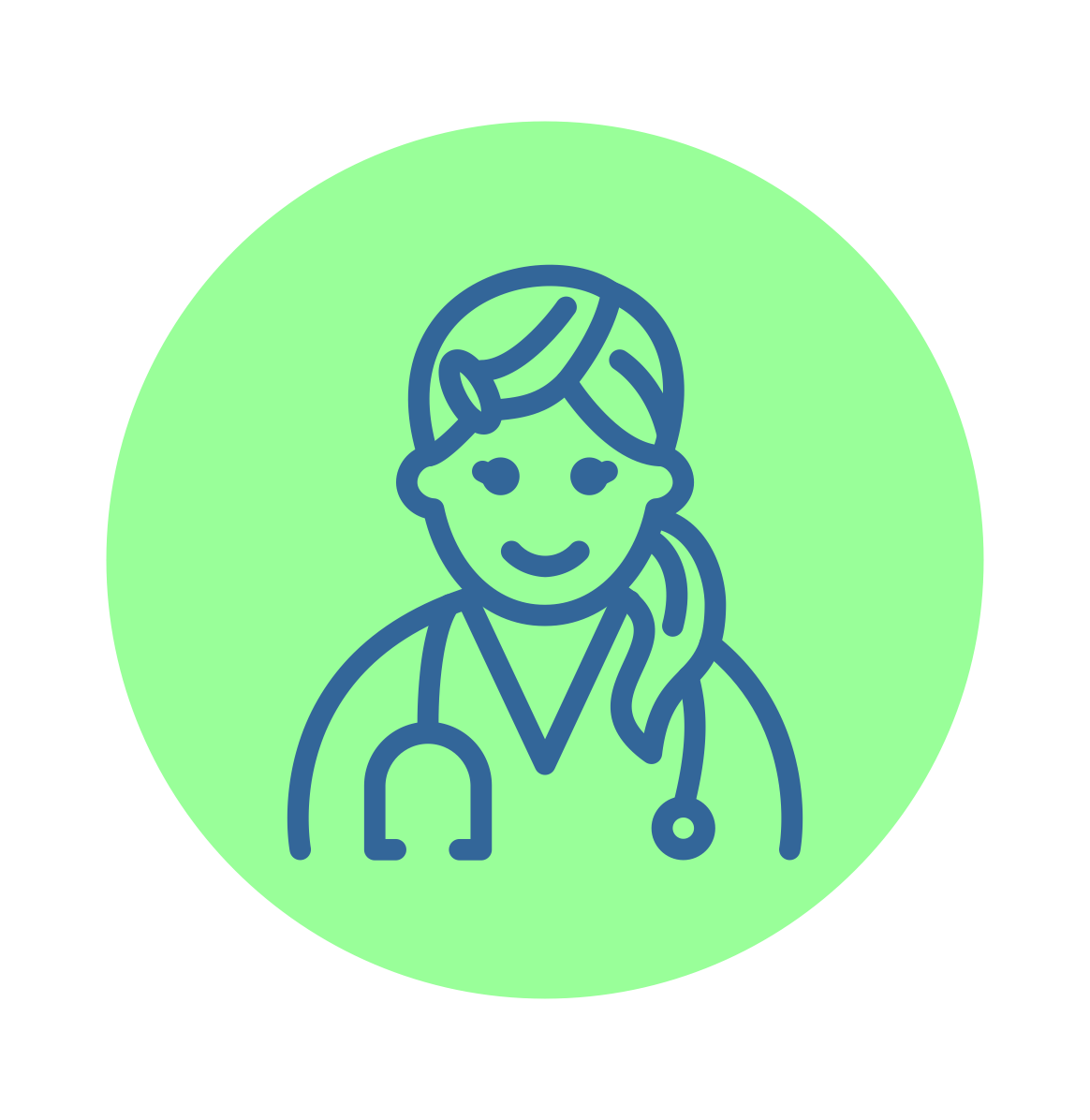 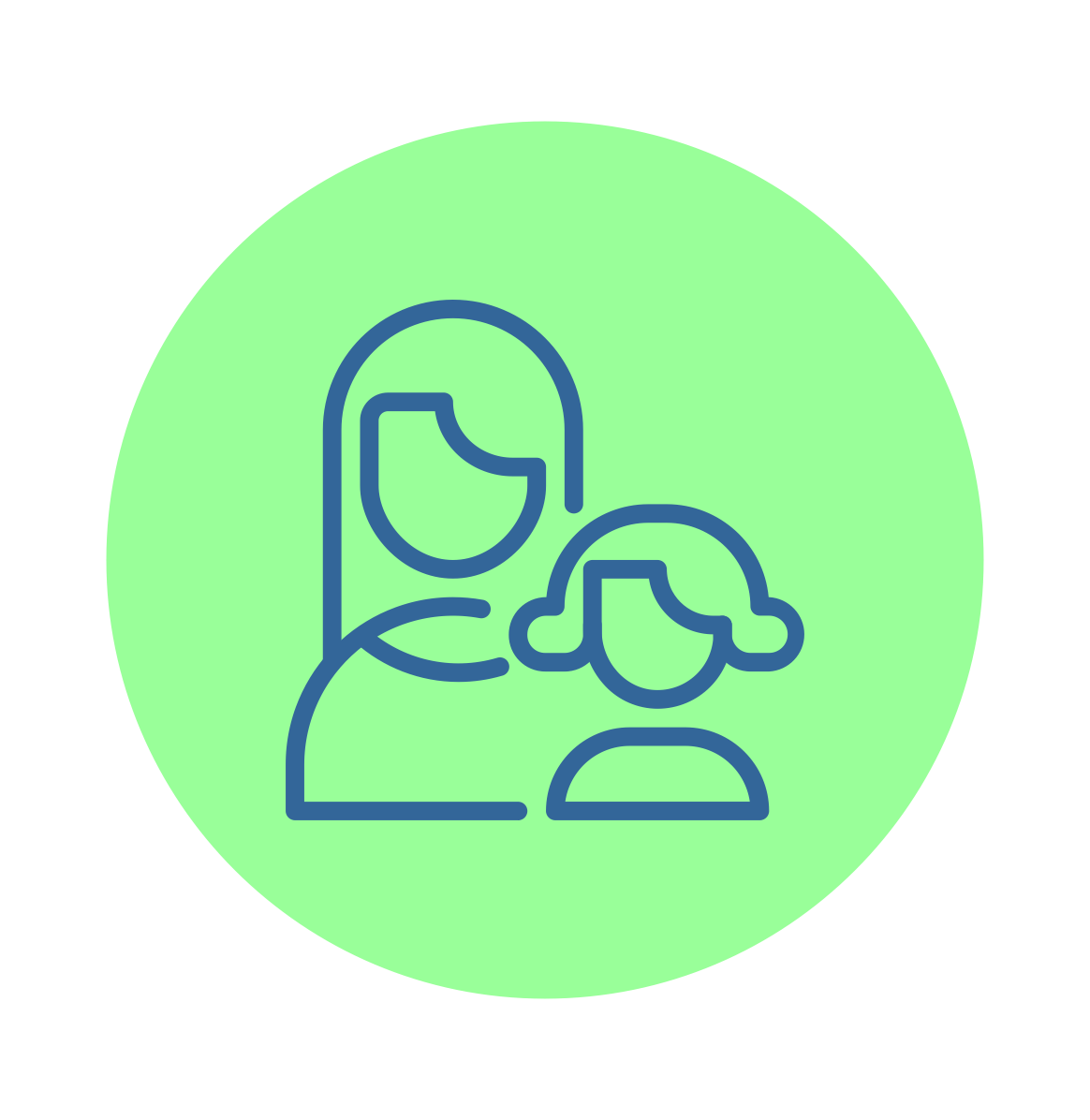 Keski-Suomessa 
sosiaali- ja terveydenhuollon sekä pelastustoimen palveluiden järjestämisvastuu siirtyy Keski-Suomen hyvinvointialueelle 1.1.2023.
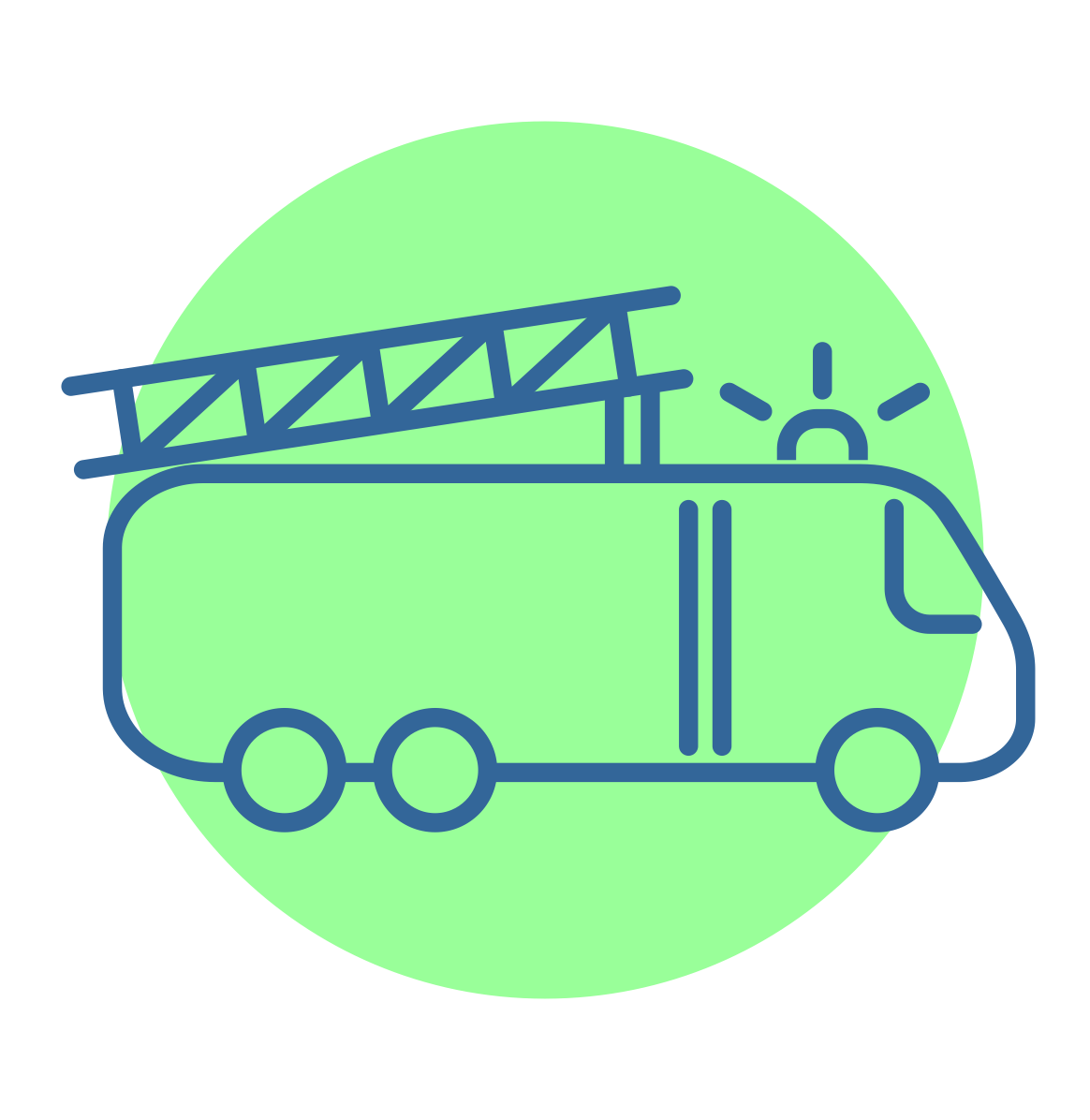 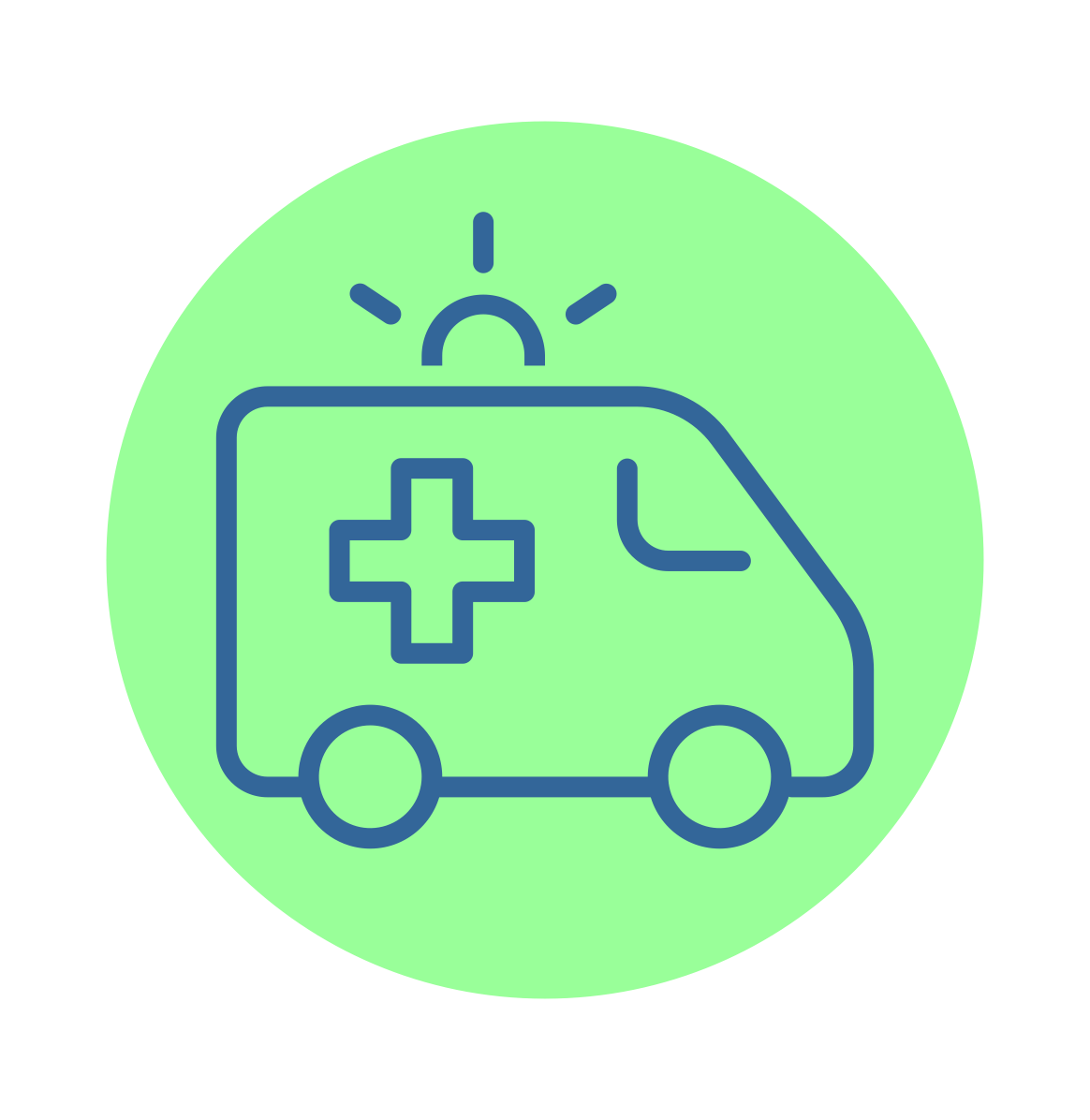 Keski-Suomen hyvinvointialue
Pihtipudas
Keski-Suomen hyvinvointialue muodostuu Keski-Suomen 22 kunnasta.
Asukasmäärä: noin 273 000 (08/2021)
Väestötiheys 16,3 as/m²
Taajama-aste 81,1 %
Syntyneet 2 160
Kuolleet 2 850
Suurin ikäryhmä 70­­−74-vuotiaat, 18 403 
Sairastavuusindeksi 108,1
65 tai yli vuotiaita väestöstä 23,7 %
Tiedot vuodelta 2020.
Talous: noin 1 000 milj. euroa/vuosi 
Henkilöstö: noin 10 000 henkilötyövuotta (htv)
Kunnat ja yhteistoiminta-alueet: 5 900 htv
Keski-Suomen sairaanhoitopiiri 3 300 htv
Keski-Suomen pelastuslaitos 335 htv
Lue lisää hyvaks.fi-verkkosivulta.
Kinnula
Kivijärvi
Viitasaari
Kyyjärvi
Kannon-koski
Karstula
Saarijärvi
Äänekoski
Konne-vesi
Multia
Uurainen
Laukaa
Hanka-
salmi
Keuruu
Jyväs-kylä
Petäjä-vesi
Muurame
Toivakka
Jämsä
Joutsa
Luhanka
Hyvinvointialueen tunnuslukuja
Vertailtaessa kuntia indikaattoritiedon valossa Keski-Suomen hyvinvointialue näyttäytyy hyvinkin heterogeenisenä:
Väkiluku 699-143420
Asukastiheys 2,1 as/km²-122,5 as/km²
0-6 vuotiaiden osuus väestöstä 3,1%-10,3%
65 vuotta täyttäneiden osuus väestöstä 18,6%-41,6%
Kotona asuvien osuus 75 vuotta täyttäneistä 86,8%-95,8%
THL:n sairastavuusindeksi 79,4-175,1
Vuonna 2025 on Keski-Suomessa on alle 13 vuotiaita 3 400 vähemmän, mutta 75 vuotta täyttäneitä 6 000 enemmän kuin nyt
Vuonna 2030 on 75 vuotta täyttäneitä lähes 11 000 enemmän kuin nyt
Nykyiset perustason sote-palveluiden järjestäjät
Yhteensä 25 organisaatiota 
8 terveydenhuollon
17 sosiaalihuollon palveluiden järjestäjää
Keski-Suomen sairaanhoitopiiri, Pirkanmaan sairaanhoitopiiri (Jämsä) ja Keski-Suomen pelastuslaitos
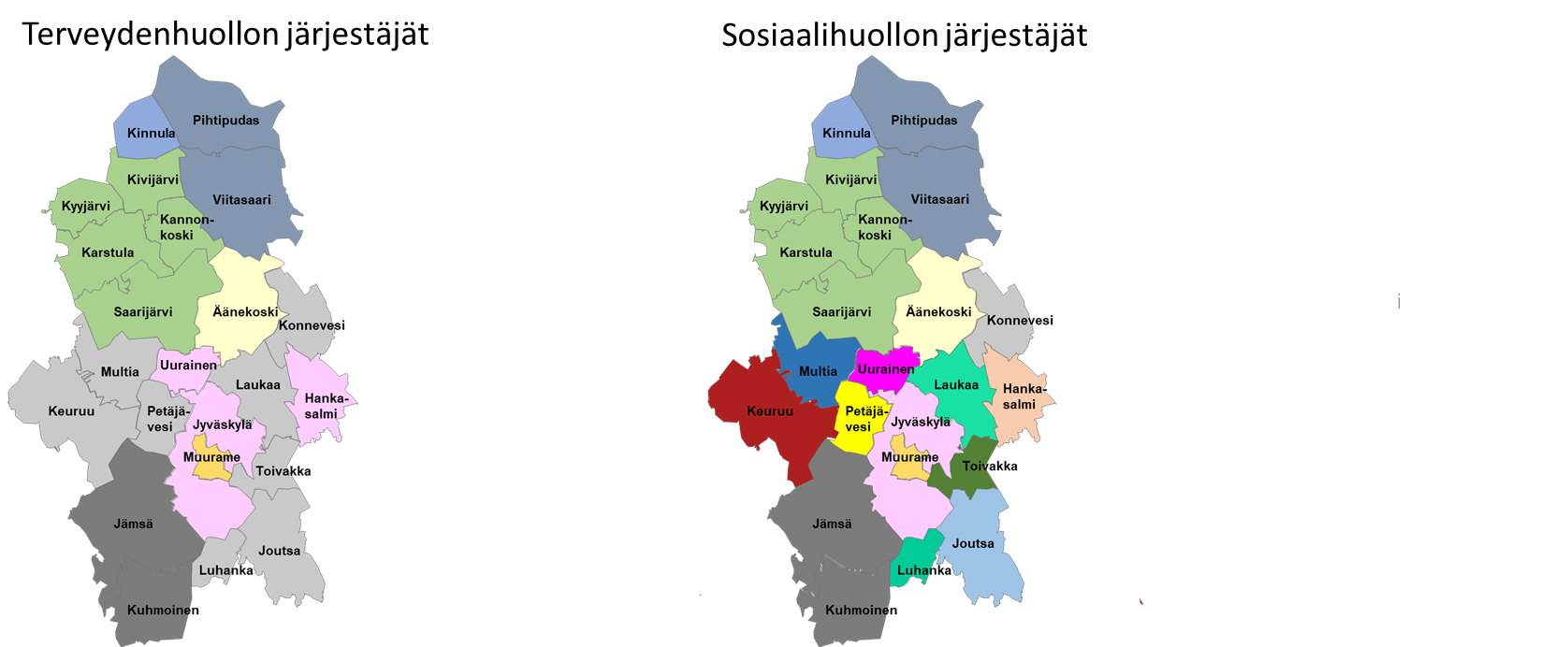 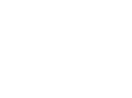 Pelastustoimen tehtävät
Tehtäviä yhteensä noin 5300, joista 
Kiireellisiä 3300
Muita 2000
Tulipalot 670
Liikenneonnettomuudet 920
Öljyvahingot 170
Vaarallisten aineiden onnettomuudet alle 20
Tarkastus- ja varmistustehtävät 1600
Ensivastetehtävät 500
Ihmisen pelastamistehtävät 150
Eläimen pelastamistehtävät 100
Vahingontorjuntatehtävät 800
Avunantotehtävät 300
Palokunnan toimintavalmiusaika (aika hälytyksestä kun 1. yksikkö paikalla) 10:47 min
Hyvinvointialueen talouden jakautuminen palveluissa
Keski-Suomen hyvinvointialueen nettomenot arvioituna vuoden 2023 kustannustasoon huomioiden poistot ja rahoitusmenot (1 000 €)
Tiedonkeruussa toimitetut kohdistamattomat tukipalvelut on jaettu nettomenojen suhteessa tehtävälle
Suurimmat ammattiryhmät
Keski-Suomen hyvinvointialueen valmistelu
Hyvinvointialueen valmistelu 1.7.2021 – 31.12.2022
1.7.2021 – 28.2.2022 hyvinvointialueen valmistelutehtävistä vastaa Keski-Suomen hyvinvointialueen väliaikainen valmistelutoimielin
Väliaikaisen valmistelutoimielimen toimivalta ja tehtävät on kirjattu voimaanpanolakiin
1.3.2022 – 31.12.2022 
Aluevaltuuston toimikausi käynnistyy 1.3.2022 se ohjaa valmistelua ja aluehallitus toimii valmistelun ohjausryhmänä
hyvinvointialueen valmistelutehtävistä (projektitoimisto) vastaa väliaikainen johto ja johtoryhmä
hyvinvointialueen johtaja valitaan kevään 2022 aikana

Hyvinvointialueella ei ole palveluiden järjestämisvastuuta tai palvelutuotantoa vuoden 2022 aikana.
Uudistuksen aikataulu Keski-Suomessa
Väliaikainen valmistelutoimielin
asetettu
Aluevaltuustojen toimikausi alkaa
1.3.2022
Lait astuvatvoimaan
Aluevaalit
23.1.2022
Tehtävät siirtyvät hyvinvointialueelle 
1.1.2023
Sote-100
Eduskuntakäsittely
Väliaikainen valmistelutoimielin
Keski-Suomen hyvinvointialue
2022
2021
2023
Palveluiden kehittäminen
Tulevaisuuden sosiaali- ja terveyskeskus -ohjelma 2020–2023
Muut kehittämishankkeet 2020–2023
Rakenna näistä elementit
Lakien 
voimaan tulo
Väliaikainen valmistelutoimielin
Väliaikainen valmistelutoimielinpohjustaa valtuuston työtä
Väliaikainen valmistelutoimielin tekee hallinnollista valmistelua vaaleilla valittavalle valtuustolle. Sen tehtävät ja toimivalta on rajattu lailla.

Väliaikainenvalmisteluelin johtaa hyvinvointialueen toiminnan ja hallinnon käynnistämisen valmistelua ja käyttää sitä koskevaa päätösvaltaa. Se myös vastaa tehtäviinsä liittyvästä puhevallan käyttämisestä.
Valmistelutoimielin voi asettaa keskuudestaan jaostoja hoitamaan erikseen määrättyjä tehtäviä. Näin se voi myös siirtää tehtäviä koskevaa päätösvaltaa jaostoille.
Väliaikaisen valmistelutoimielimen tehtävät
Hyvinvointialueen väliaikaisen valmistelutoimielimen tehtävä on

selvittää alueelle siirtyvä henkilöstö ja valmistella aluevaltuustolle ehdotus sen siirtosuunnitelmasta ja -sopimuksesta;
osallistua alueelle siirtyvän kiinteän omaisuuden selvittämiseen;
osallistua siirtyvien sopimusten ja näitä koskevien oikeuksien ja velvollisuuksien selvittämiseen;
osallistua siirtyvien hallinto- ja palvelutehtävien hoitamista tukevien tieto- ja viestintäteknisten järjestelmien ja -ratkaisujen selvittämiseen;
valmistella alueen toiminnan ja hallinnon järjestämistä sekä tilintarkastajan valintaa;
päättää hyvinvointialueen vuosien 2021 ja 2022 talousarvioista;
osallistua ensimmäisten aluevaalien järjestämiseen;
valmistella hyvinvointialueen toiminnan ja hallinnon käynnistämiseen välittömästi liittyviä muita asioita.
Valmistelutoimielin tekee yhteistyötä niiden viranomaisten kanssa, joiden tehtäviä se saa hoitaakseen ja joiden henkilöstöä hyvinvointialueelle siirtyy:
Keski-Suomen hyvinvointialueen valmistelurakenne
Poliittinen seuranta-ryhmä
Piirijärjestöt
Kuntaseuranta
Kunnanjohtaja-kokous
Poliittinen 
seuranta
Kuntakokous
VÄLIAIKAISEN VALMISTELUTOIMIELIMEN VALMISTELUVASTUUT
pj. Kati Kallimo
Johtaminen ja ​osaaminen​
Juha Kinnunen, Kati Kallimo
ICT
Jari Porrasmaa
Hallinto, talous ​ja tukipalvelut​
Juha Kinnunen, Kati Kallimo
Palveluiden ​järjestäminen​
Tuija Koivisto
Yhdyspinnat​
Hanna Helaste
Sote-palveluiden jaosto
Tuija Koivisto
Pela-palveluiden jaosto
Ville Mensala
Talousjaosto
Aija Suntioinen
Henkilöstöjaosto
Riitta Hallberg
ICT-jaosto
Jari Porrasmaa
Yhdyspintajaosto
Hanna Helaste
Yhteistoimintaelin
KANSALLISET TYÖRYHMÄT
HANKKEET
Hallinto, talous, tukipalvelutAija Suntioinen
Palvelujen järjestäminen
Tuija Koivisto
Johtaminen ja osaaminen
Juha Kinnunen
Rakenneuudistusta tukeva alueellinen valmisteluhanke
+ RRF- syksy 2021
Tulevaisuuden 
sosiaali- ja terveyskeskus -ohjelma 
+ täydennyshaku syksy 2021
ICT-hanke
(rahoitushaku syksy 2021)
Yhdyspinnat
Hanna Helaste
Henkilöstö
Riitta Hallberg
ICTJari Porrasmaa
Väliaikaisen valmistelutoimielimen jäsenet
Puheenjohtaja Kati Kallimo
1.varapuheenjohtaja Hanna Helaste, 2. varapuheenjohtaja Tuija Koivisto 
Jäsenet
Hallberg Riitta, Saarikka, varalla Aarnio Eeva, KSSHP
Helaste Hanna, Jämsä, varalla Mäkinen Matti, Hankasalmi
Kallimo Kati, Jyväskylä, varalla Ahoniemi Mirja, Laukaa
Kinnunen Juha, KSSHP, varalla Lundgren-Laine Heljä, KSSHP
Koivisto Tuija, Keuruu, varalla Laurila Marja, Wiitaunioni
Koponen Tiina, Hankasalmi, varalla Oksanen Simo, Muurame
Lukkarinen Keijo, Äänekoski, varalla Tuukkanen Johanna, JKL
Mensala Ville, pelastustoimi , varalla Nurminen Pauli, pelastustoimi
Mäenpää Pauliina, KSSHP, varalla Okkeri Kaisa, Jyväskylä
Nykänen Jouko, Uurainen, varalla  Jari Raudasoja, Seututk
Porrasmaa Jari, KSSHP, varalla Leikkola Päivi, KSSHP
Suntioinen Aija, KSSHP, varalla Leppä Lasse, Jyväskylä
Kokouksissa puhe- ja läsnäolo-oikeus: Kunnanjohtajakokouksen puheenjohtaja Matti Mäkinen, Keski-Suomen kuntakokouksen puheenjohtaja Jaakko Selin ja viestinnän projektipäällikkö Tero Manninen
Jaostot
Henkilöstöjaosto
puheenjohtaja Riitta Hallberg 	
varapuheenjohtaja Eeva Aarnio
ICT-jaosto
puheenjohtaja Jari Porrasmaa 		
varapuheenjohtaja Päivi Leikkola
Pelastustoimen jaosto
puheenjohtaja Ville Mensala
varapuheenjohtaja Pauli Nurminen
Sote-palvelut jaosto
puheenjohtaja Tuija Koivisto 	
varapuheenjohtaja Marja Laurila
Talousjaosto
puheenjohtaja Aija Suntioinen
varapuheenjohtaja Lasse Leppä
Yhdyspintajaosto
puheenjohtaja Hanna Helaste
varapuheenjohtaja Matti Mäkinen
Jokaisessa jaostossa on kaksi henkilöstön edustajaa.
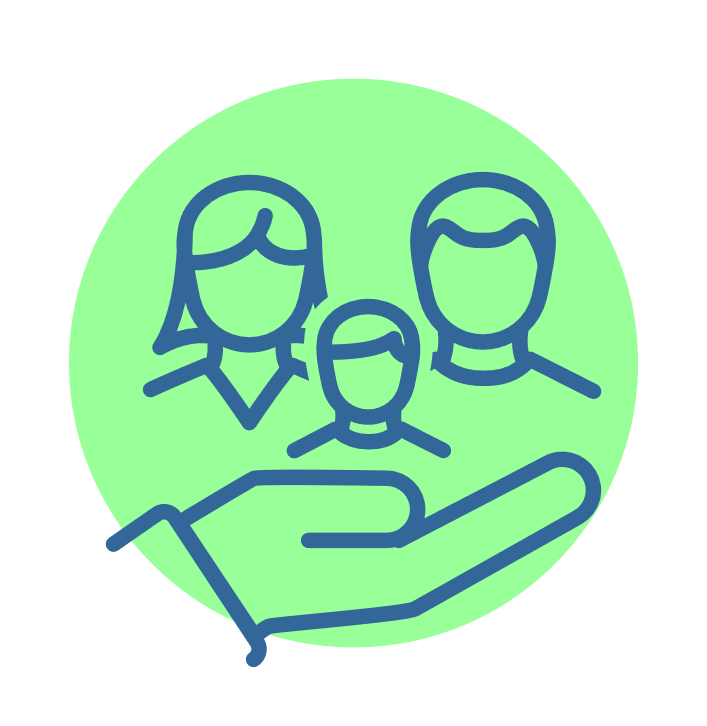 Poliittinen seurantaryhmä
Voimaanpanolain 8§ mukaisesti väliaikainen valmistelutoimielin voi asettaa hyvinvointialueen toiminnan ja hallinnon käynnistämisen toimeenpanon seuraamiseksi ja tueksi poliittisen seurantaryhmän
Keski-Suomessa ryhmä asetettu 16.9.2021.
Jäsenet
Tahvo Anttila (Jyväskylä) pj., varalla Matti Similä (Jämsä)
Ulla Patronen (Jämsä) vpj., varalla Leo Niinikoski (Joutsa)
Leila Lindell (Äänekoski), varalla Juhani Anttonen (Laukaa)
Riitta Pirttiniemi (Saarijärvi), varalla Maria Kaisa Aula (Viitasaari)
Ville Rautiainen (Saarijärvi), varalla Merja Närhi (Äänekoski)
Jukka Hämäläinen (Jyväskylä), varalla Jarno Kemiläinen (Jyväskylä)
Ulla Palmu (Saarijärvi), varalla Lotta Ahola (Jämsä)
Caius Forsberg (Jyväskylä), varalla Eeva-Kaisa Rouhiainen (Jyväskylä)
Kari Pajunen (Muurame), varalla Jyrki Niittymaa (Jämsä)
Harri Oksanen (Keuruu), varalla Mika Mäkelä (Toivakka)
Meri Lumela (Jyväskylä), varalla Emilia Lakka (Jyväskylä)
Lea-Elina Nikkilä (Joutsa), varalla Nina Hirsiaho (Petäjävesi)
Ilkka Pernu (Jyväskylä), varalla Anniina Ojajärvi (Äänekoski)
Aira Korhonen (Laukaa), varalla Marika Visakorpi (Jyväskylä)
Yhteistoimintaelin
Työnantajan edustajat:
Kati Kallimo, puheenjohtaja, väliaikainen valmistelutoimielimen, varalla Hanna Helaste, 1. varapuheenjohtaja
Riitta Hallberg, HR-valmistelija, väliaikainen valmistelutoimielin,  varalla Tiina Koponen, jäsen, väliaikainen valmistelutoimielin
Pääsopijajärjestöjen edustajat:
Sote ry/ Super Sari Puikkonen, Jyväskylä, varalla Merja Pöyhönen, Viitasaari
Sote ry/ Tehy Anne Puronaho, KSSHP, varalla Jaana Pollari, Jyväskylä
JAU/ JHL Hannu Tuderus, Jyväskylä, varalla Katri Asp-Dalfidan, KSSHP
JAU/ Jyty Tiina Sorri, Laukaa, varalla Ulla Sinikka Sihvonen, Jyväskylä
Juko/ LS Outi Kavasmaa, KSSHP, varalla Heikki Ilola, Jyväskylä
Juko/ KVTES Heljä Siitari, Jyväskylä, varalla Oskari Kivelä, Äänekoski

Puheenjohtaja Riitta Hallberg ja varapuheenjohtaja Hannu Tuderus
Palveluiden kehittäminen
Tulevaisuuden sosiaali- ja terveyskeskus -ohjelma
Tulevaisuuden sosiaali- ja terveyskeskus –ohjelma
Järjestöt palveluiden kehittämisessä
Järjestöt palveluiden kehittämisessä
Järjestöillä on keskeinen rooli palveluiden kehittämisessä
Järjestöjen kanssa tehdään yhteistyötä ja käydään vuoropuhelua muun muassa hyvinvointialueen järjestö- ja osallisuusfoorumeissa sekä järjestöjen ja Keski-Suomen maakunnan kumppanuuspöydässä
Järjestöt tuovat oman asiantuntemuksensa ja jäsenistönsä asiakaskokemustiedon palveluiden kehittämiseen 
Järjestöjen tarjoama tieto- ja neuvontatuki sekä muut palvelut kuten ryhmä- ja vertaistoiminta huomioidaan osana palvelukokonaisuutta
Yhteistyötä useissa verkostoissa
Aluevaalit tammikuussa 2022
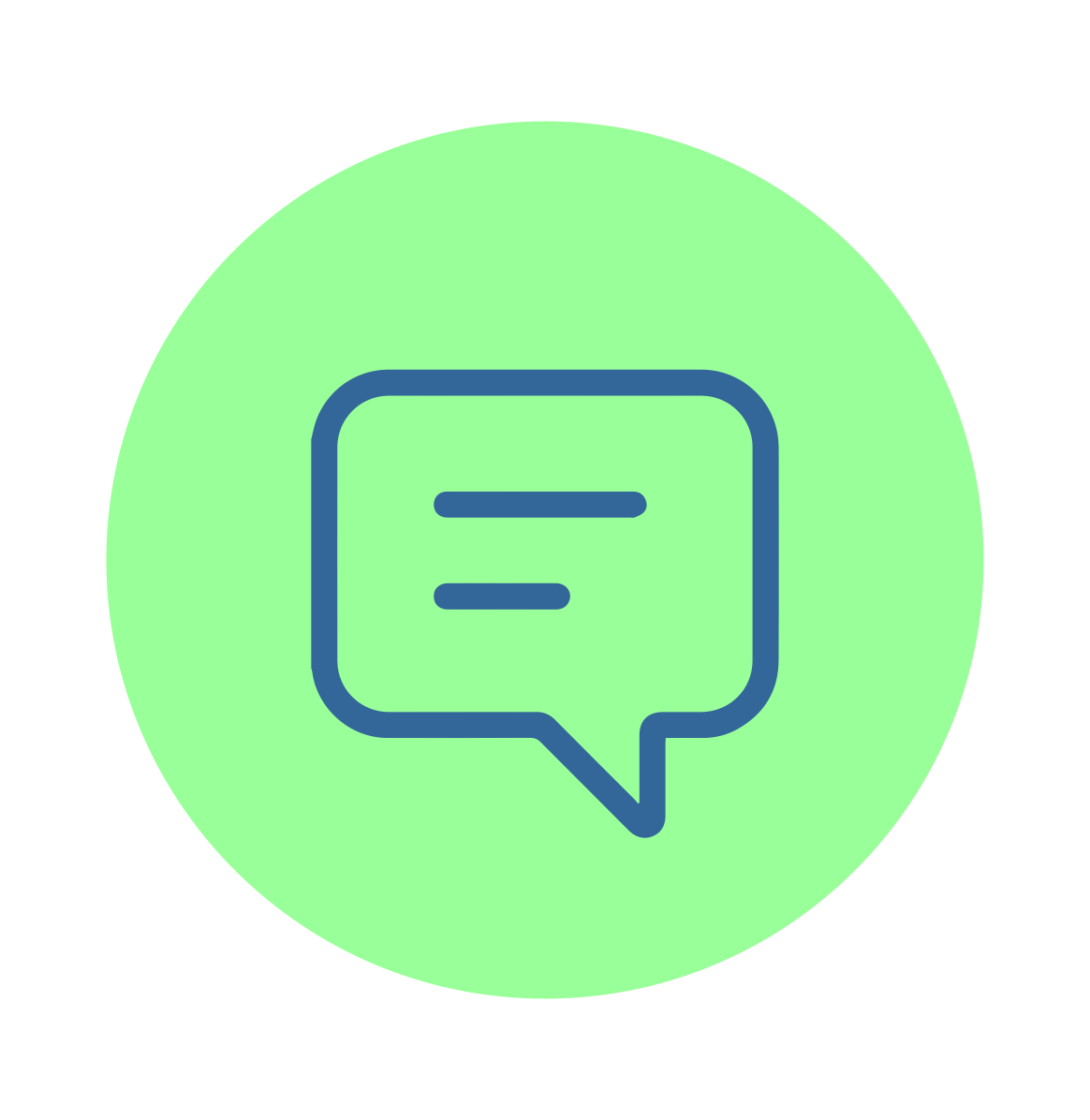 Aluevaalit 2022
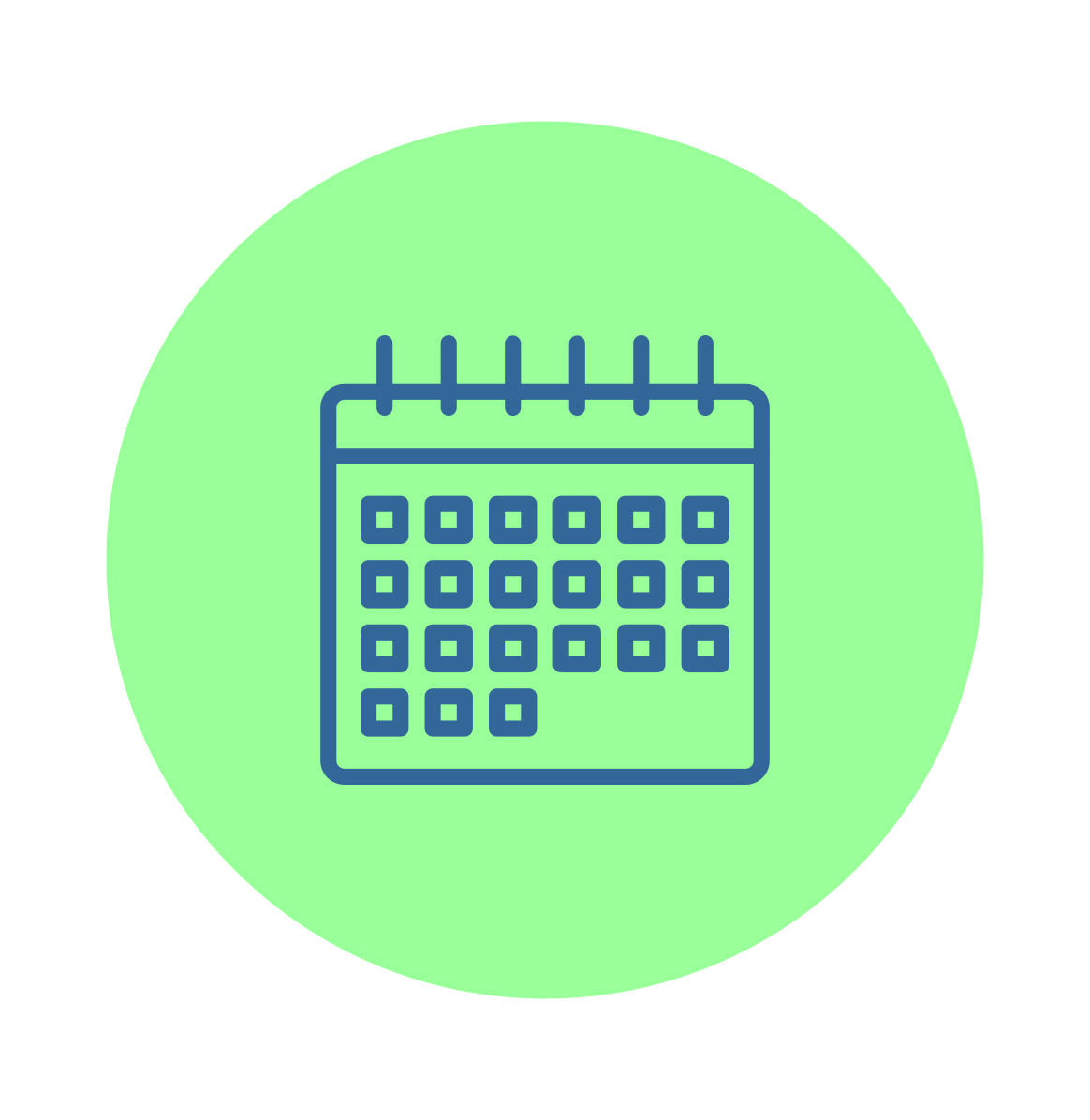 Keski-Suomen hyvinvointialueen päätösvaltaa tulee käyttämään vaaleilla valittu aluevaltuusto.
Aluevaltuustoon valitaan 69 valtuutettua.
Ennakkoäänestys järjestetään Suomessa 12.–18.1.2022.
Vaalipäivä on sunnuntai 23.1.2022.
Keski-Suomen aluevaltuuston toimikausi käynnistyy 1.3.2022.
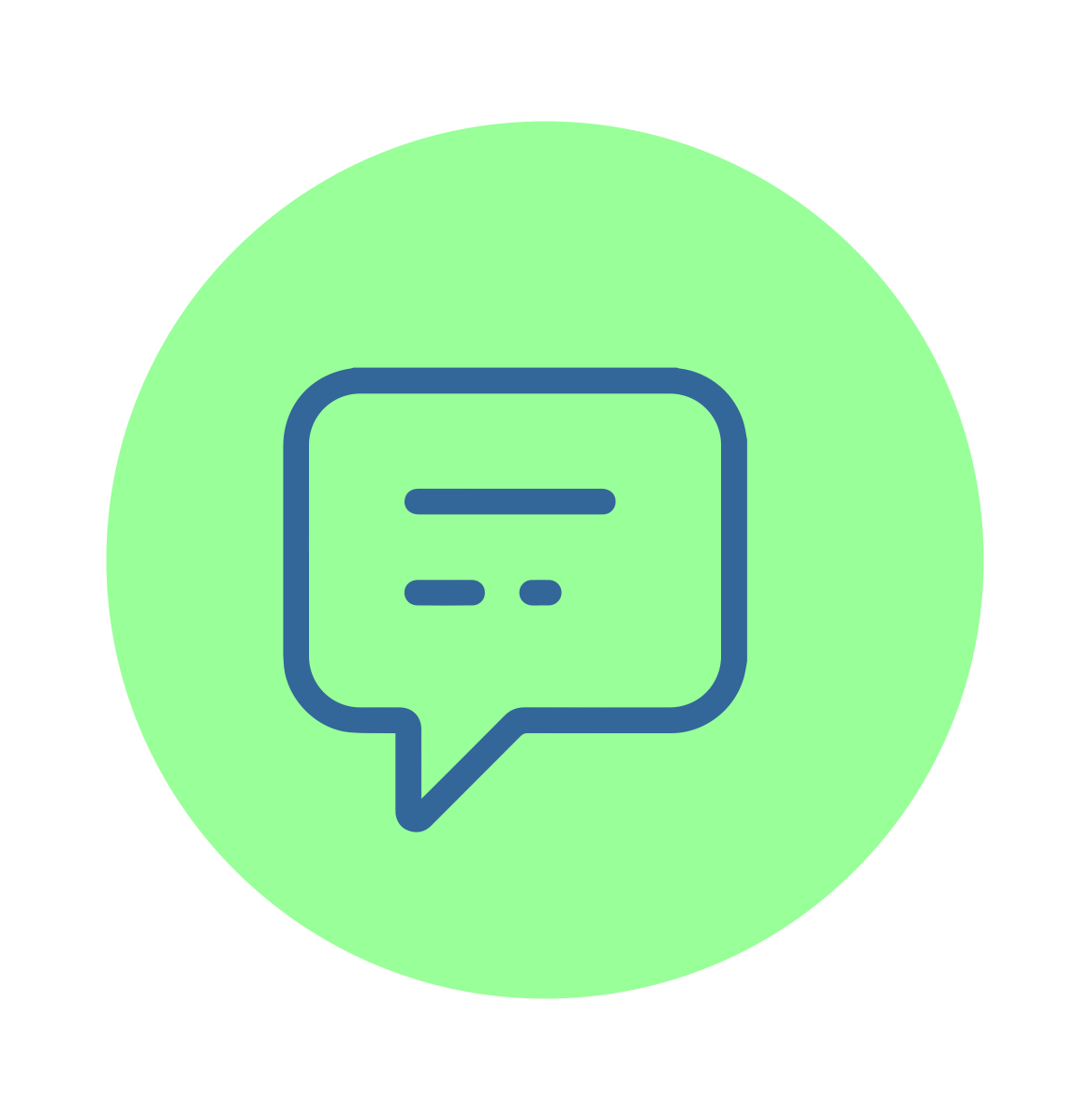 Hyvinvointialueen toimielimet
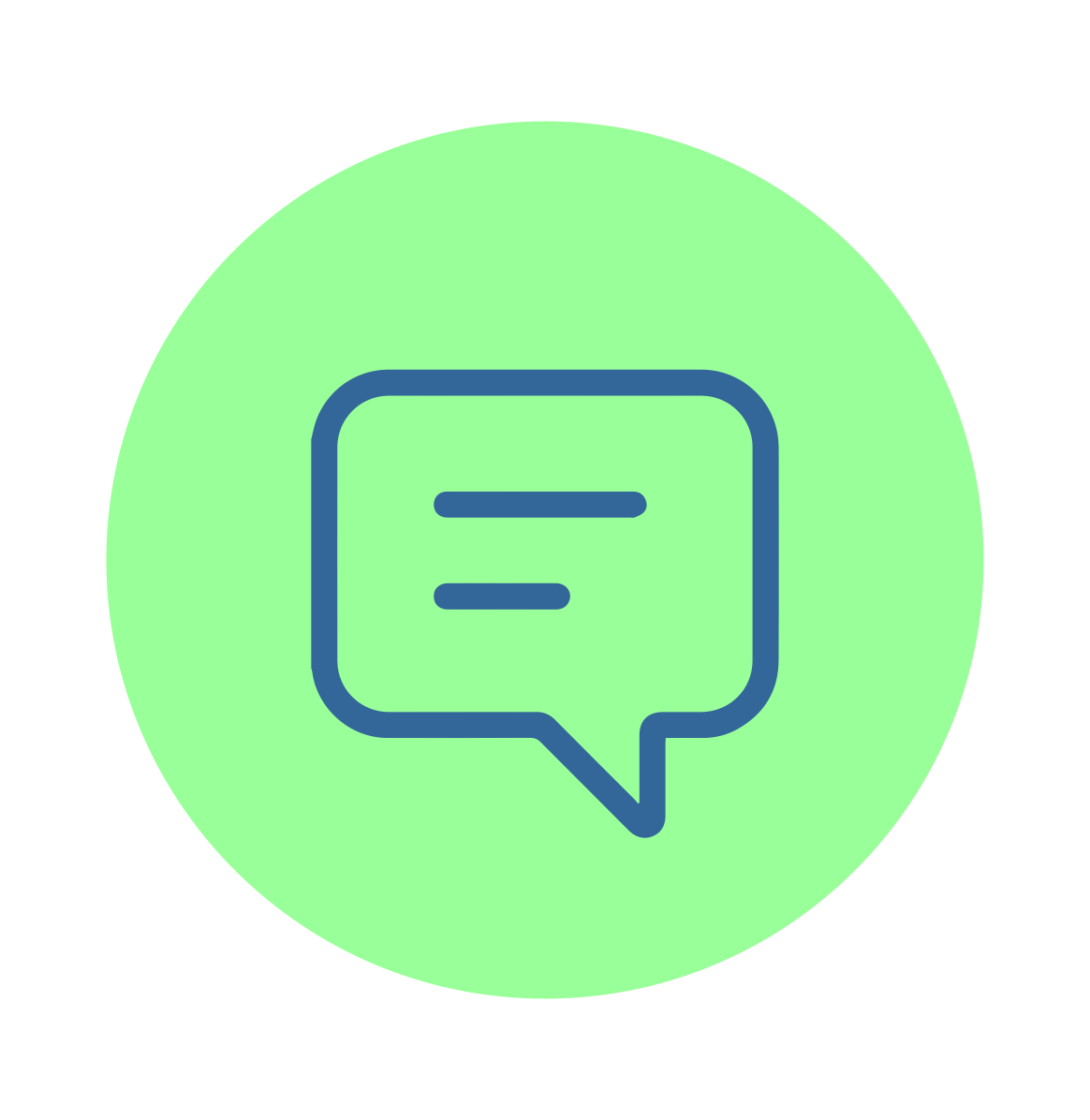 Aluevaltuusto
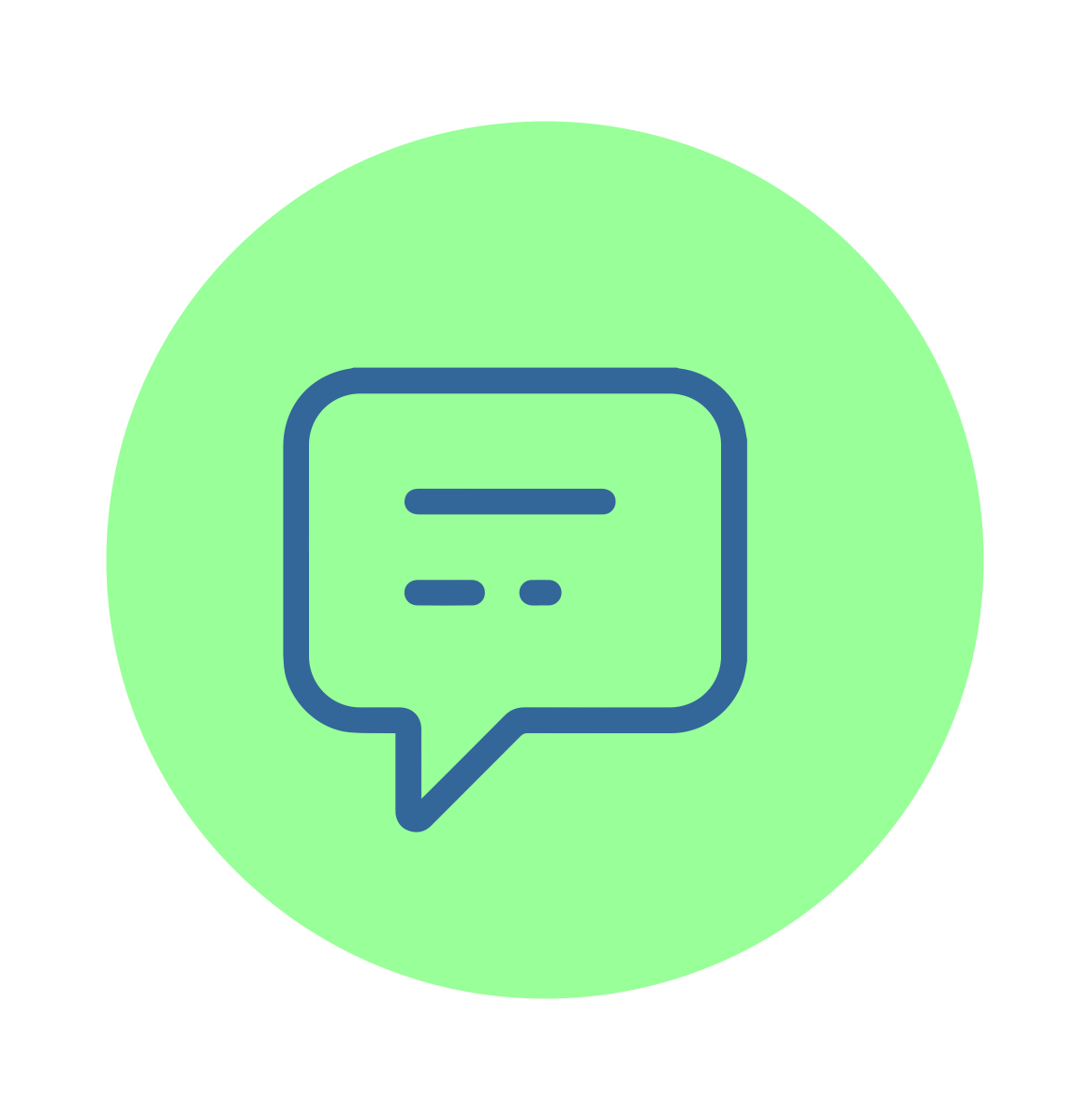 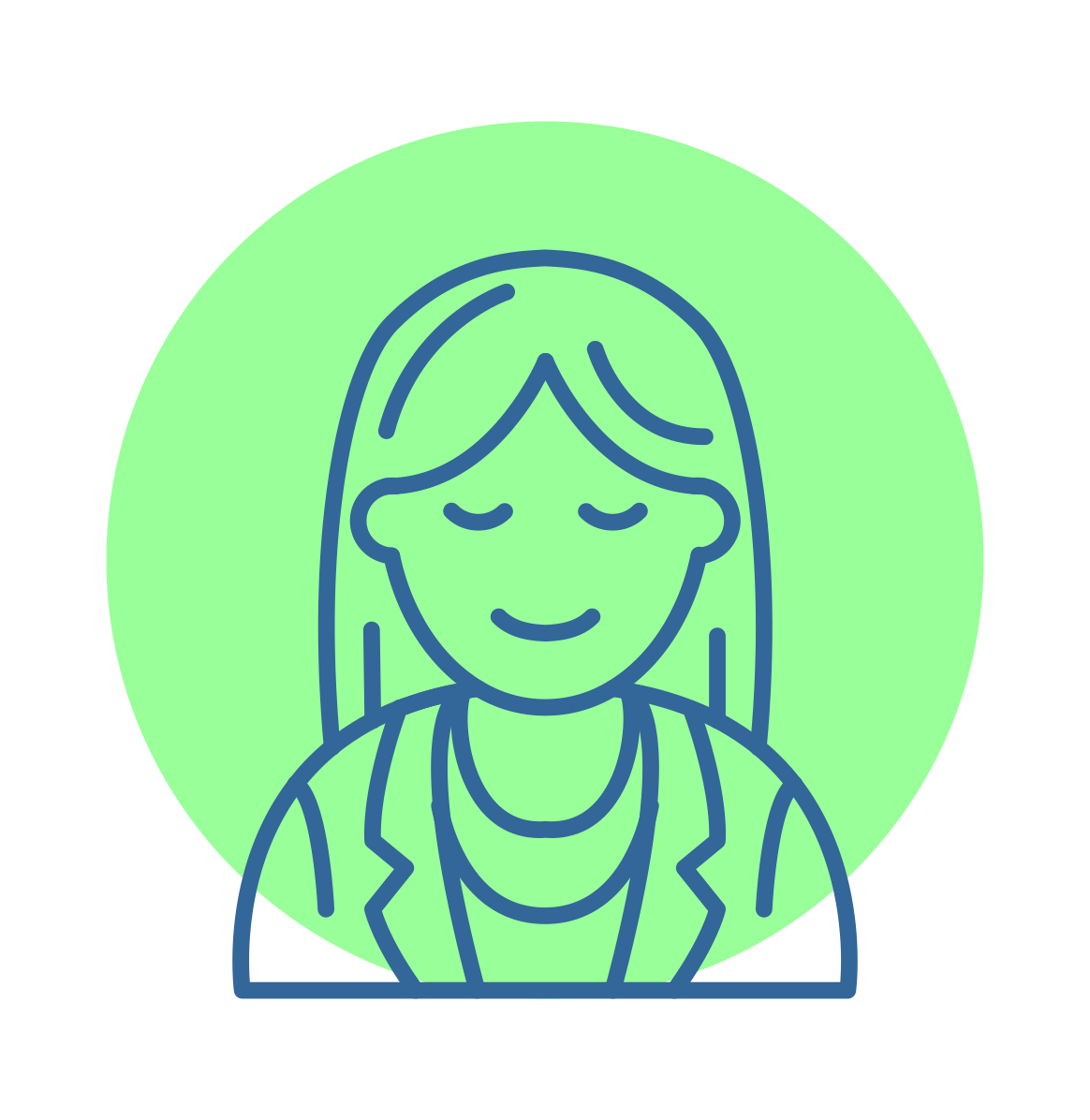 Aluehallitus
Tarkastuslautakunta
Tarpeen mukaan muita toimielimiä
Vaikuttamistoimielimet: 
Vanhusneuvosto, vammaisneuvosto ja nuorisovaltuusto
Aluevaltuusto päättää muun muassa
Hyvinvointialue- ja palvelustrategiasta
palveluverkoston periaatteet, palveluiden järjestämisen periaatteet, palveluiden tuotantotapojen linjaukset
asukkainen osallistumis- ja vaikuttamismahdollisuudet
tavoitteet palveluille, joista ollaan järjestämisvastuussa
palveluiden toteuttaminen huomioiden asukkaiden tarpeet, paikalliset olosuhteet, palveluiden saatavuus, palveluiden saavutettavuus 
Pelastustoimen palvelutasosta
Hyvinvointialueen talousarviosta ja taloussuunnitelmasta, eli siitä mihin alueen rahoja käytetään ja kohdennetaan
Viestintä
Viestintä
Verkkosivut, hyvaks.fi 
Perustiedot, uutiset, blogi, tapahtumat, usein kysytyt kysymykset, jaostot, aluevaalit, palveluiden kehittäminen, yhteystiedot
Sosiaalinen media, Facebook, Twitter, Instagram
Uutiskirjeet, Henkilöstö, järjestöt ja johto ja päättäjät 
Tilaisuudet
Esihenkilöinfot 1 krt/kk
Hyvinvointialueen henkilöstöinfot 2 krt/kk,, alk. 4.2.2022
Kuntajohdon keskustelutilaisuudet 1 krt/vk
Järjestöfoorumit, 1 krt/kk
Osallisuusfoorumit, 4 krt/vuosi
Yrittäjäfoorumit, 1 krt/kk
Mediatilaisuudet, 1 krt/kk
Muutosta tehdään yhteistoiminnassa
Tapaamiset, tilaisuudet sekä yhteistoimintaelimet työpaikoilla